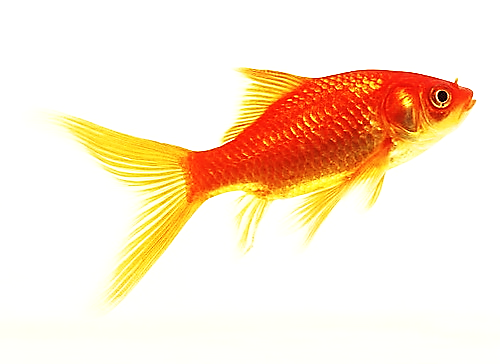 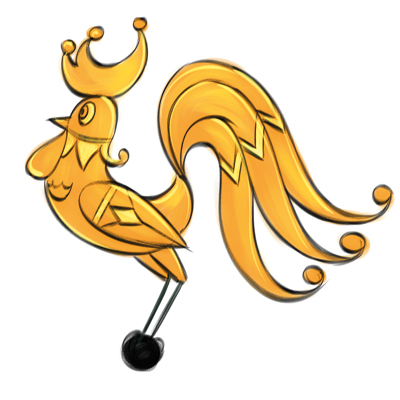 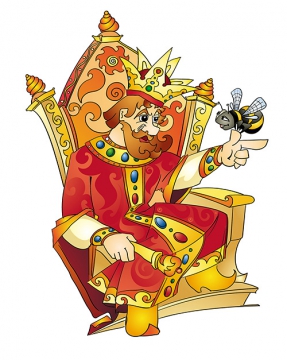 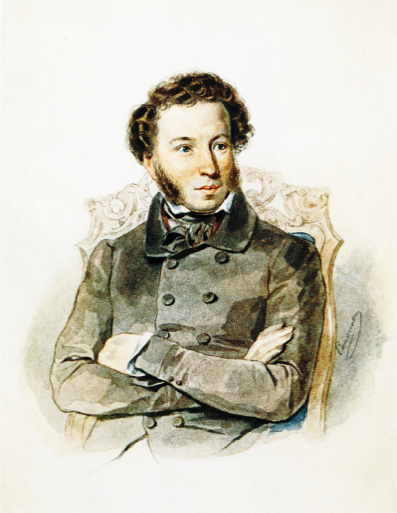 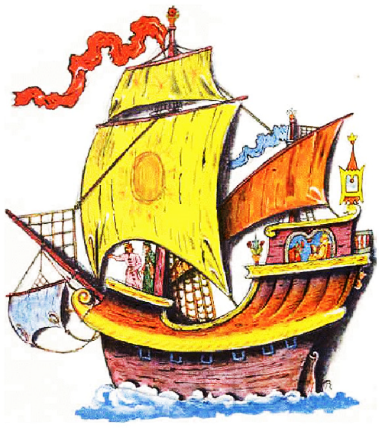 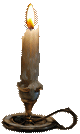 Пушкин 
Александр Сергеевич
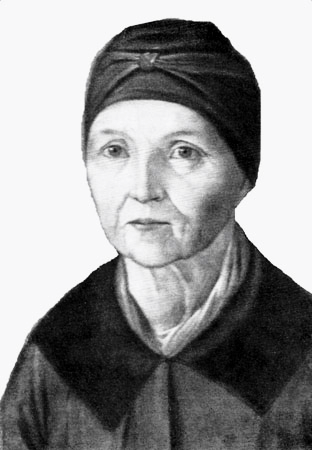 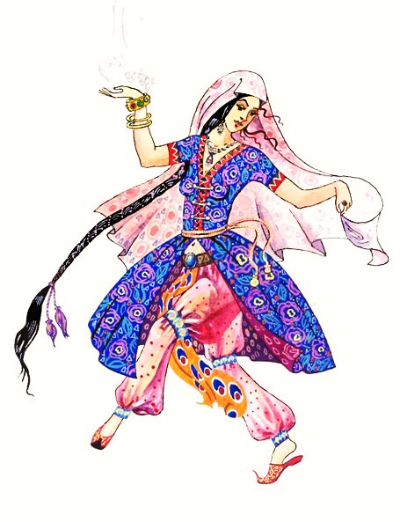 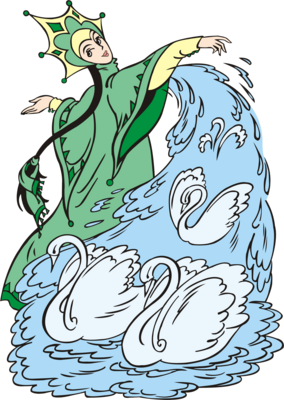 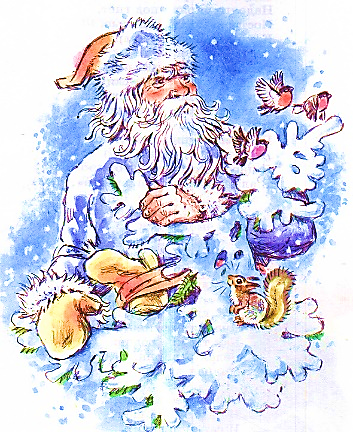 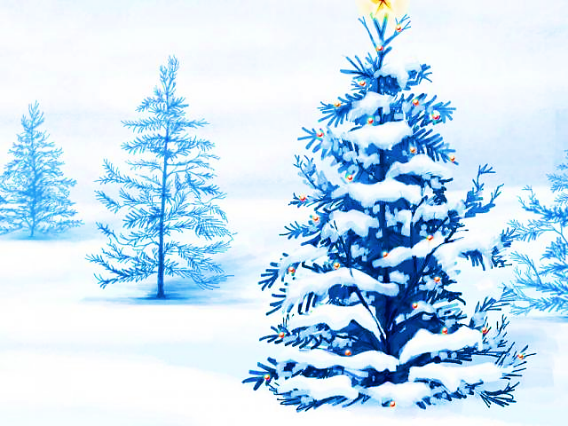 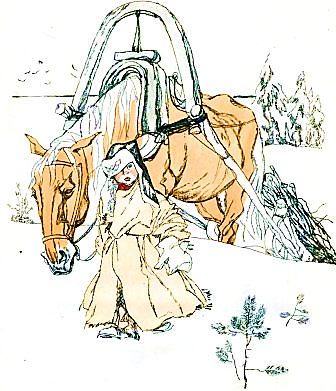 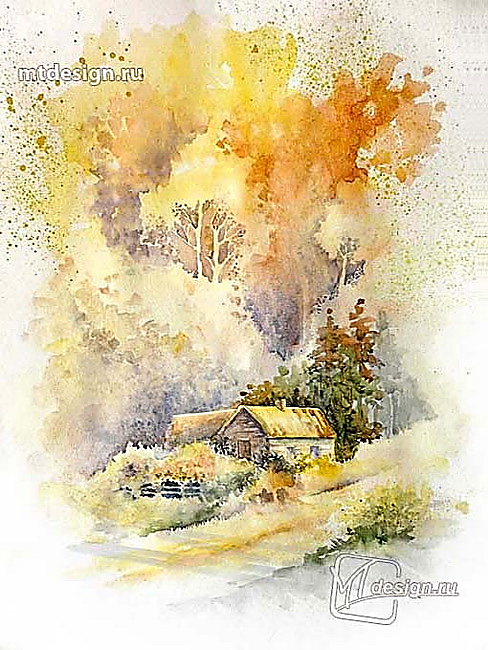 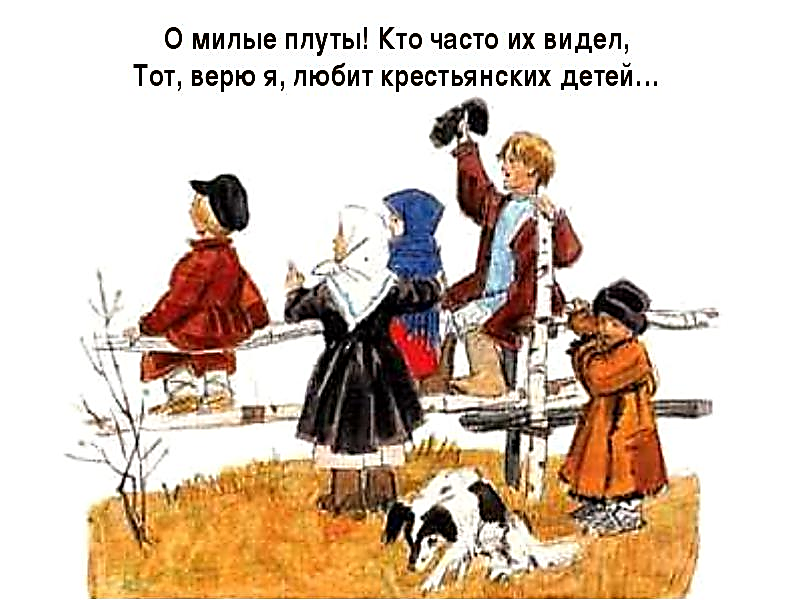 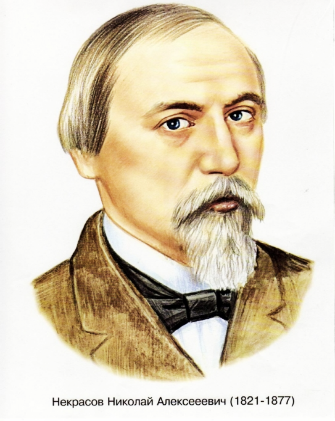 Некрасов 
Николай Алексеевич.
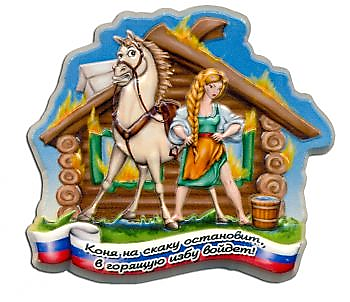 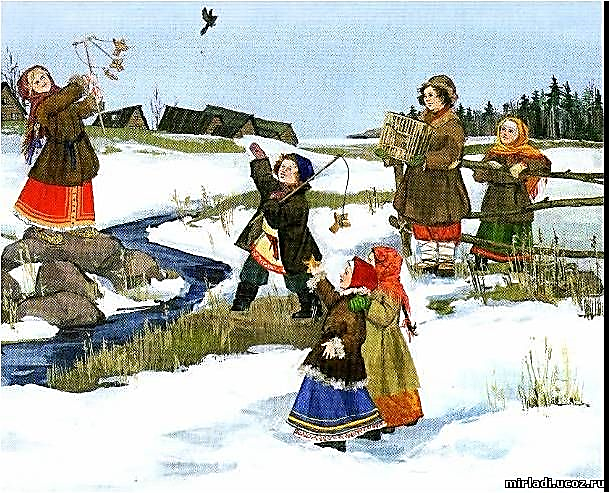 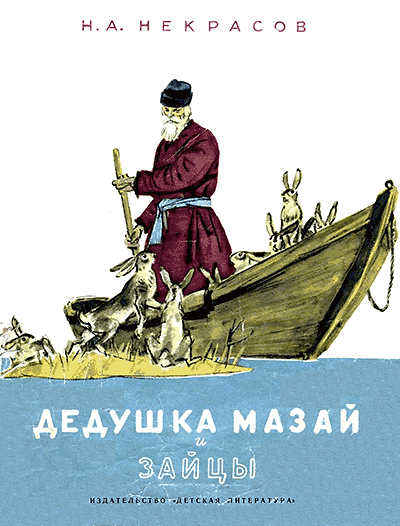 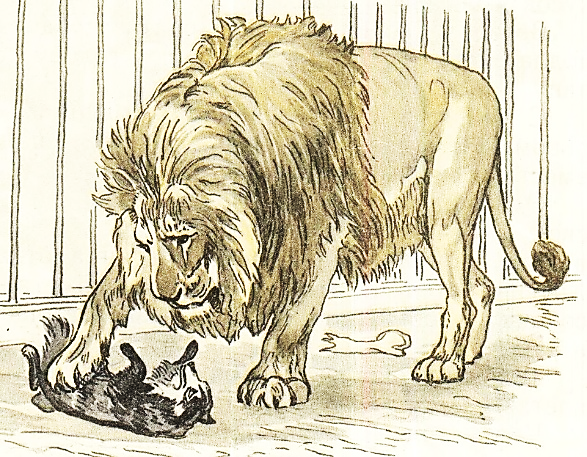 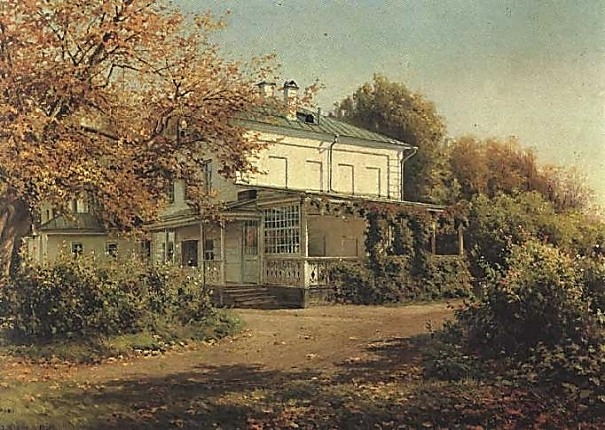 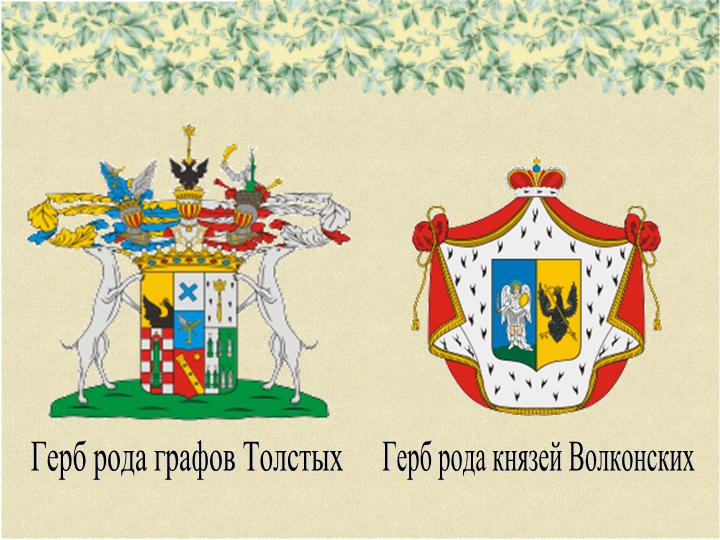 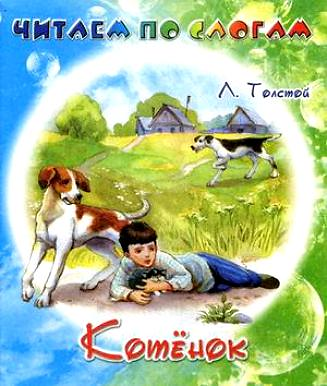 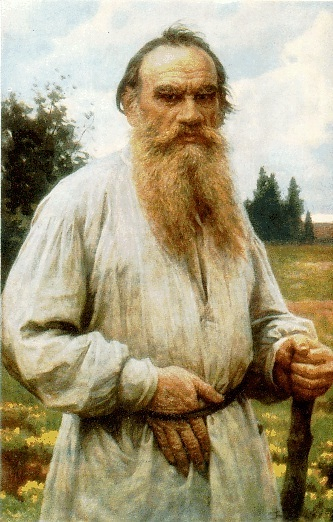 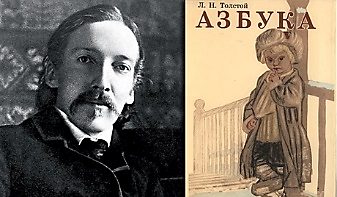 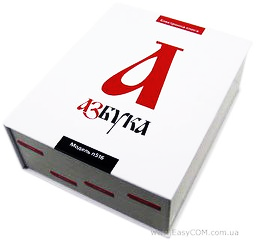 Толстой 
Лев Николаевич
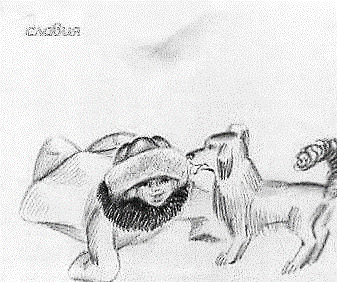 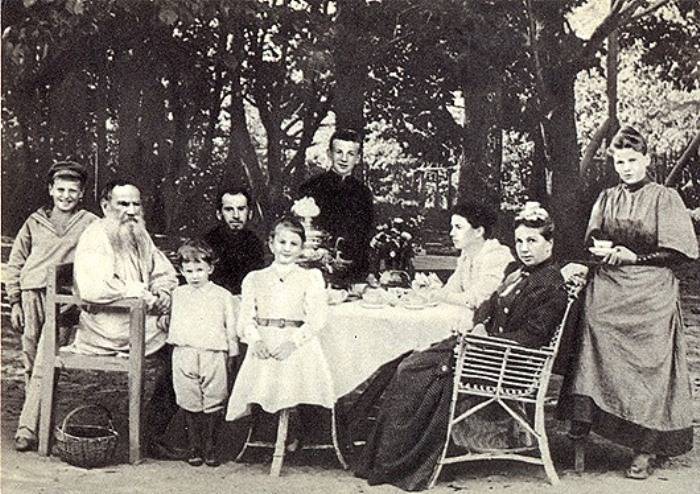 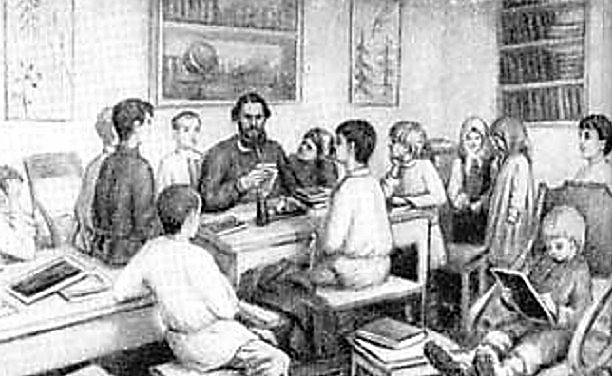 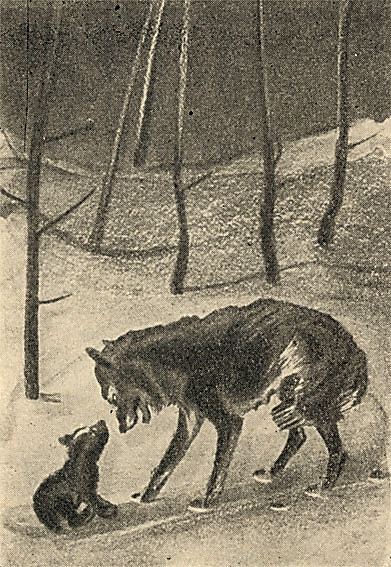 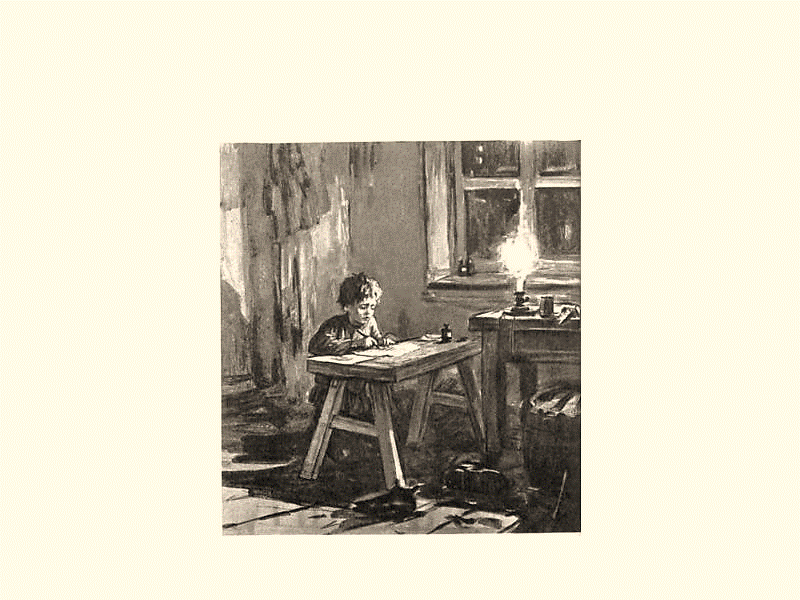 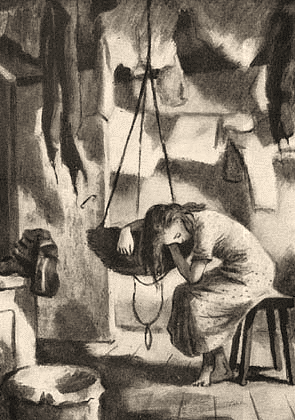 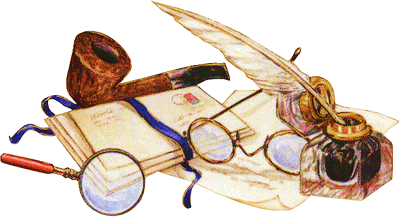 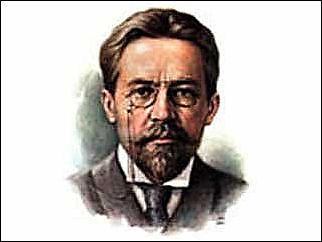 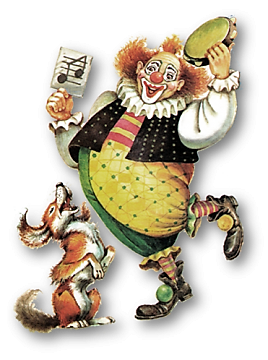 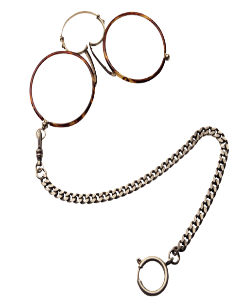 Чехов 
Антон Павлович
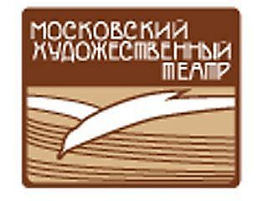 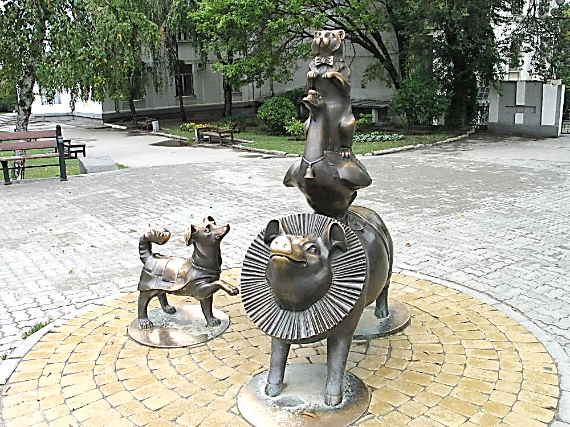 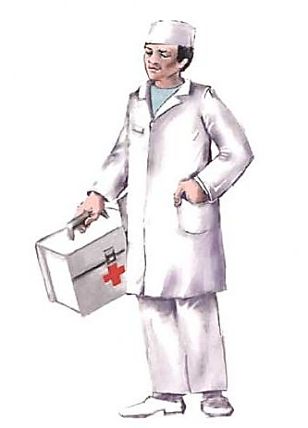 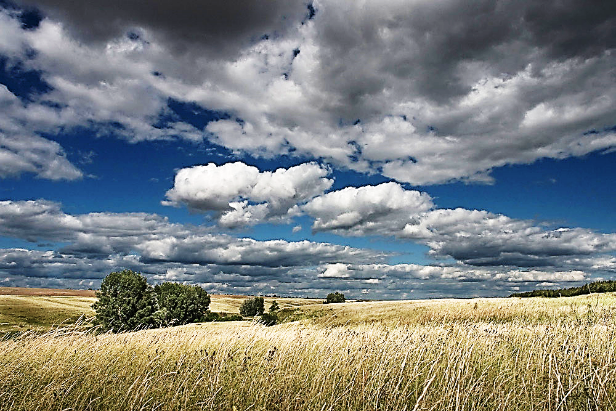